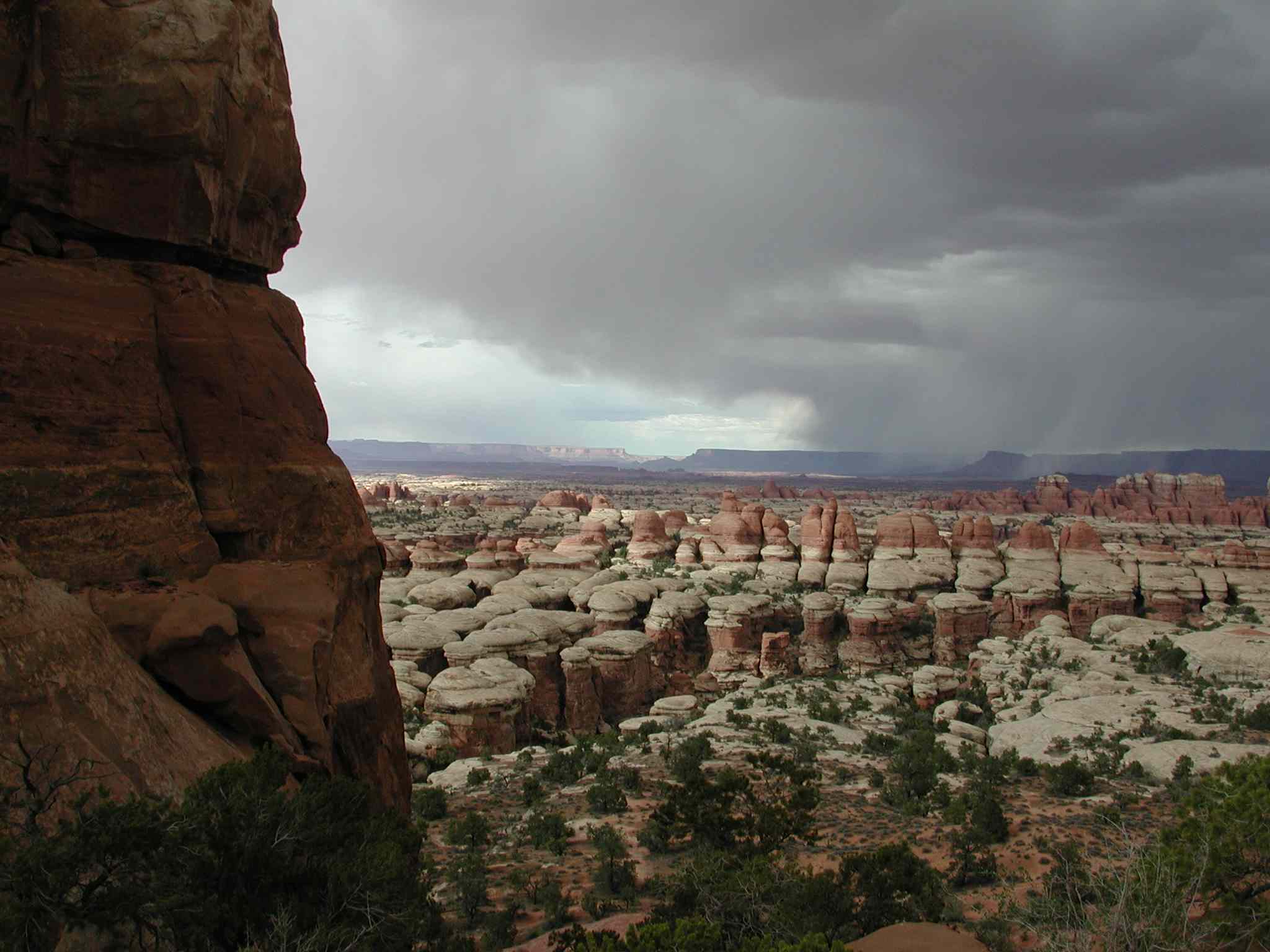 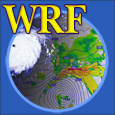 Introduction to the 
Weather Research & Forecast (WRF) System, 
a High-Resolution Atmospheric Model
Gary Clow
USGS / INSTAAR
clow@usgs.gov
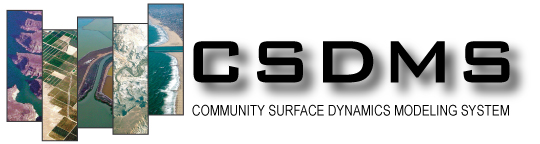 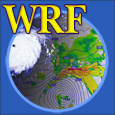 WRF Clinic Outline
1.  Introduction and Welcome
2.  Overview of WRF Modeling System
3.  Resources
4.  Steps for Running WRF
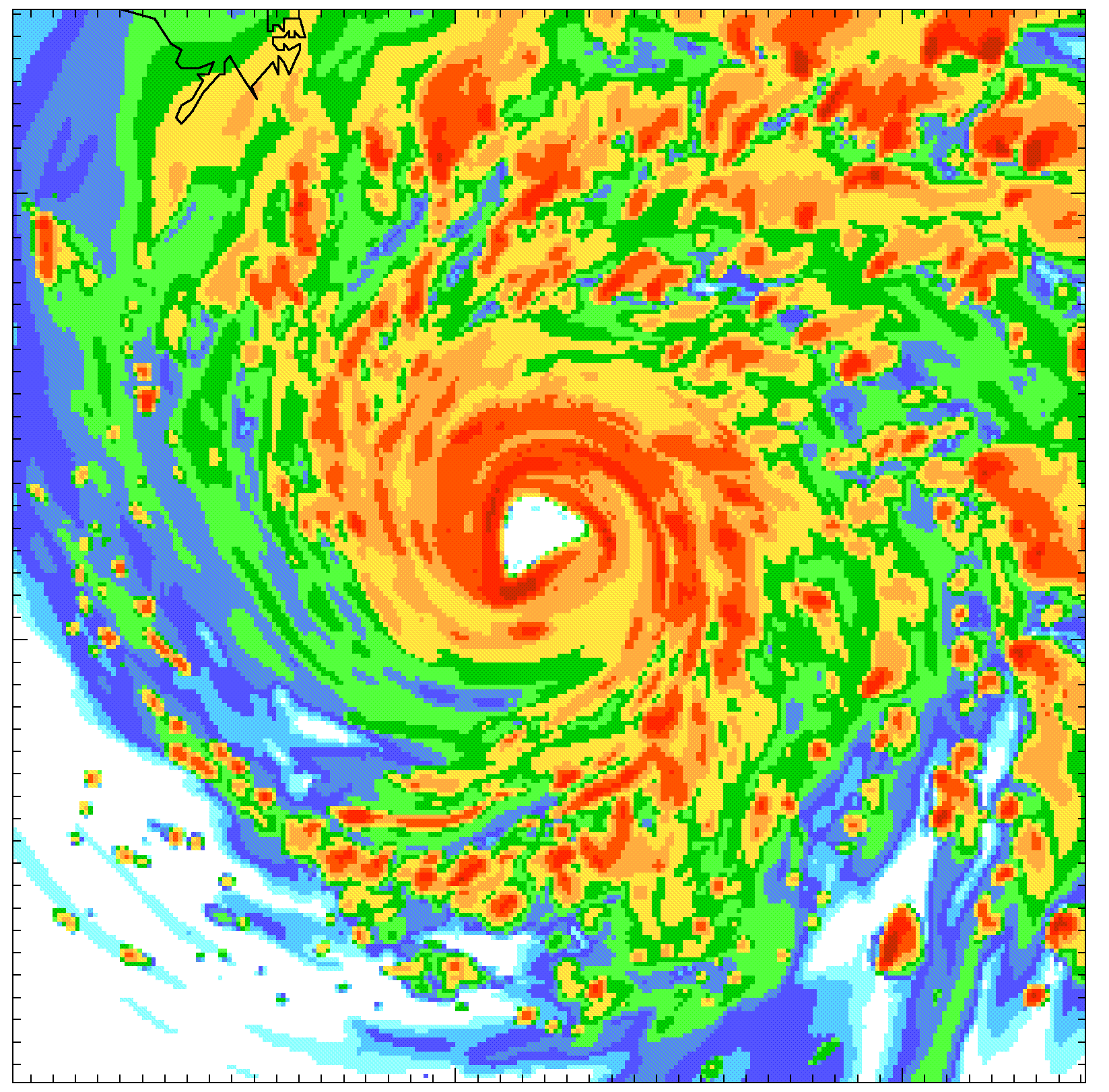 5.  Examples
6.  Q & A
Note: A Basic Model Interface (BMI) is currently
being developed for WRF so it can be readily
coupled with other models in the CSDMS system.
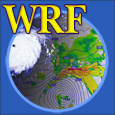 2.  Overview of the WRF Modeling System
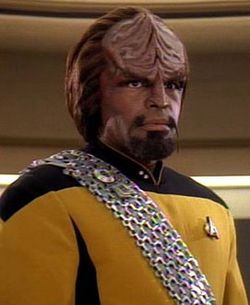 What is WRF?
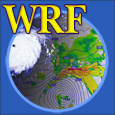 2.  Overview of the WRF Modeling System
What is WRF?
State-of-the-art mesoscale atmospheric modeling system
designed to serve both atmospheric research & NWP communities
								(flexible, modular, ...)
Solves fully compressible non-hydrostatic Euler equations
(conservation of mass, momentum, energy)
  designed for use at scales ranging from meters to 1000s of kilometers
Community model
distributed development, centralized support
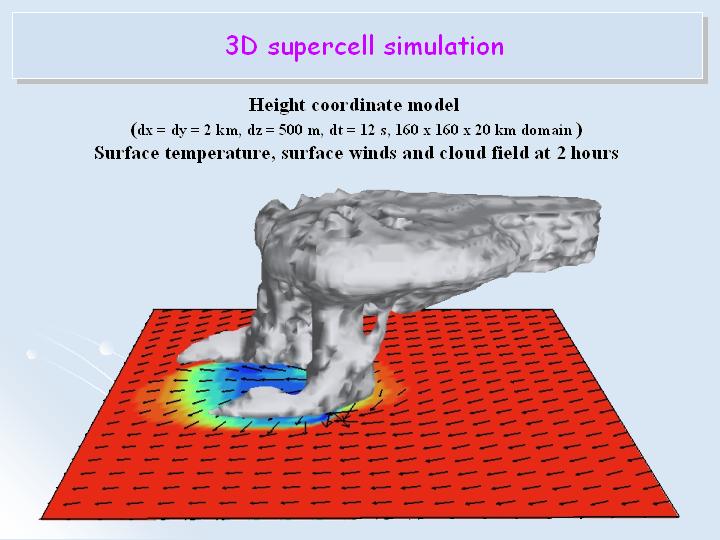 3D supercell
Primary developers
NCAR, NOAA-ESRL, NOAA-NCEP 
+ universities & govt agencies in U.S. and oversees
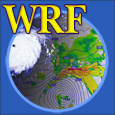 2.  Overview of the WRF Modeling System
WRF Applications
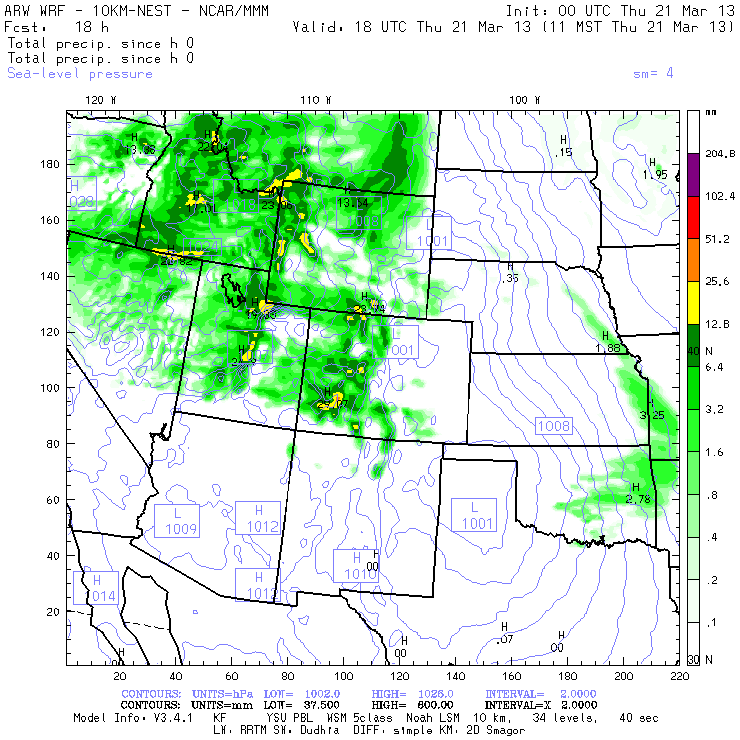 Real-time numerical weather prediction (NWP)
Daily weather and severe storm forecasts by NOAA, AFWA, ...
Air-quality forecasts
Forest fires
Wind & solar forecasts for power utilities
Atmospheric Research
Atmospheric physics / parameterization research
Real-time NWP and forecasting research
Regional climate and seasonal time-scale research
Landsurface interactions
Coupled-chemistry research
Idealized simulations at many scales 
        (e.g. mountain waves, convection, LES, ...)
Planetary research (Mars, Titan, ...)
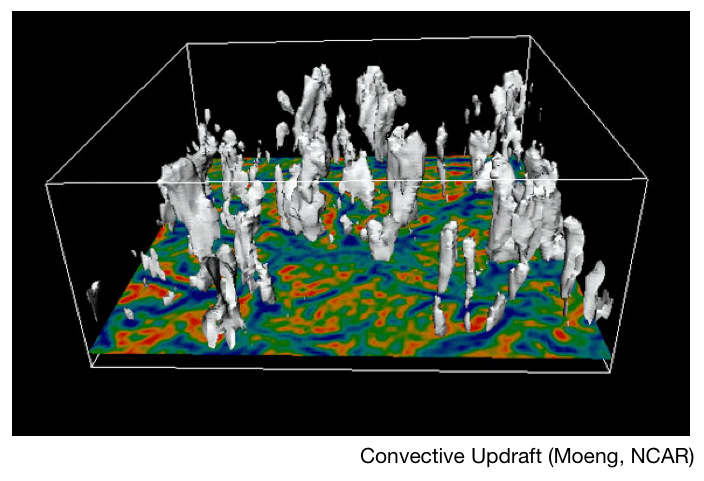 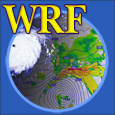 2.  Overview of the WRF Modeling System
WRF now comes in multiple flavors!
2  Dynamical Cores  (standard model)
ARW:  Advanced Research WRF core	         supported by NCAR
NMM:  Nonhydrostatic Mesoscale Model core             supported by NOAA/NCEP
Specialized Versions of WRF
HWRF			forecasts the track and intensity of tropical cyclones  (NOAA)
WRF-AHW		WRF-ARW for hurricane research  (NCAR)
WRF-Fire			2-way coupling of forest fire behavior with atmospheric dynamics
WRF-Chem		couples chemistry with WRF-ARW
Polar WRF		WRF-ARW modified for polar regions 
CWRF			WRF-ARW modified for Regional Climate Modeling 
CLWRF			WRF-ARW modified for Regional Climate Modeling
planetWRF		WRF-ARW modified for planetary research
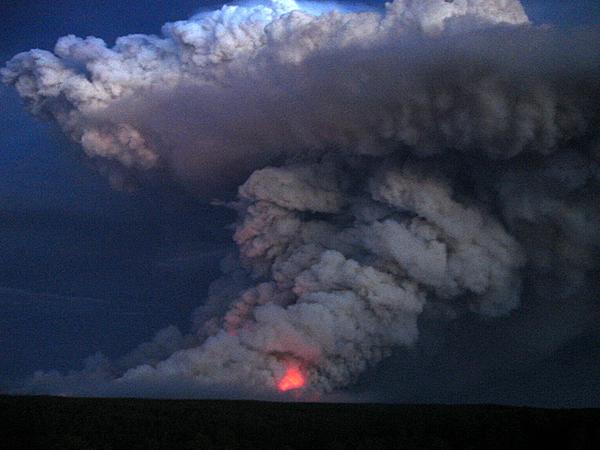 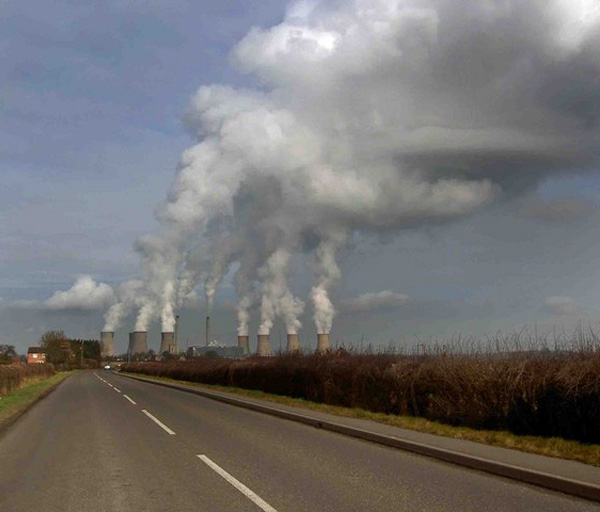 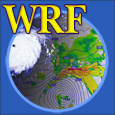 2.  Overview of the WRF Modeling System
Who uses WRF?
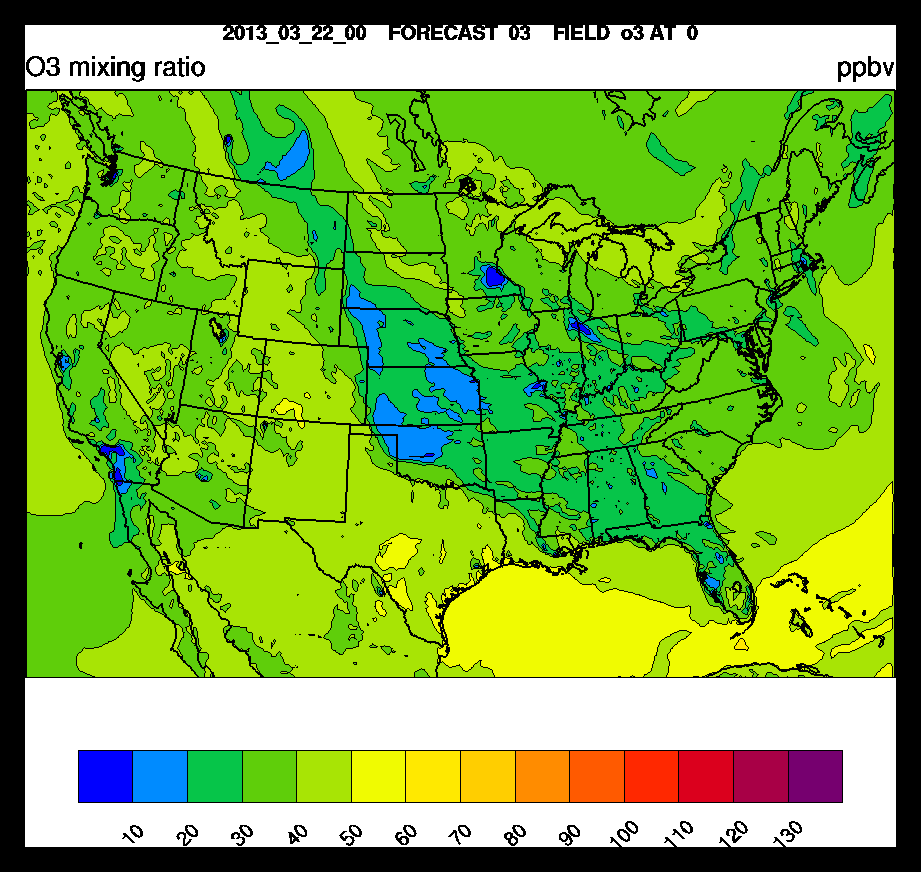 Operational forecast centers
In the U.S. and other countries
Academic research scientists
Atmospheric dynamics, physics, weather, climate ...
Ozone forecast @ 8 m (NOAA)
Applications scientists
Air quality, hydrology, utilities
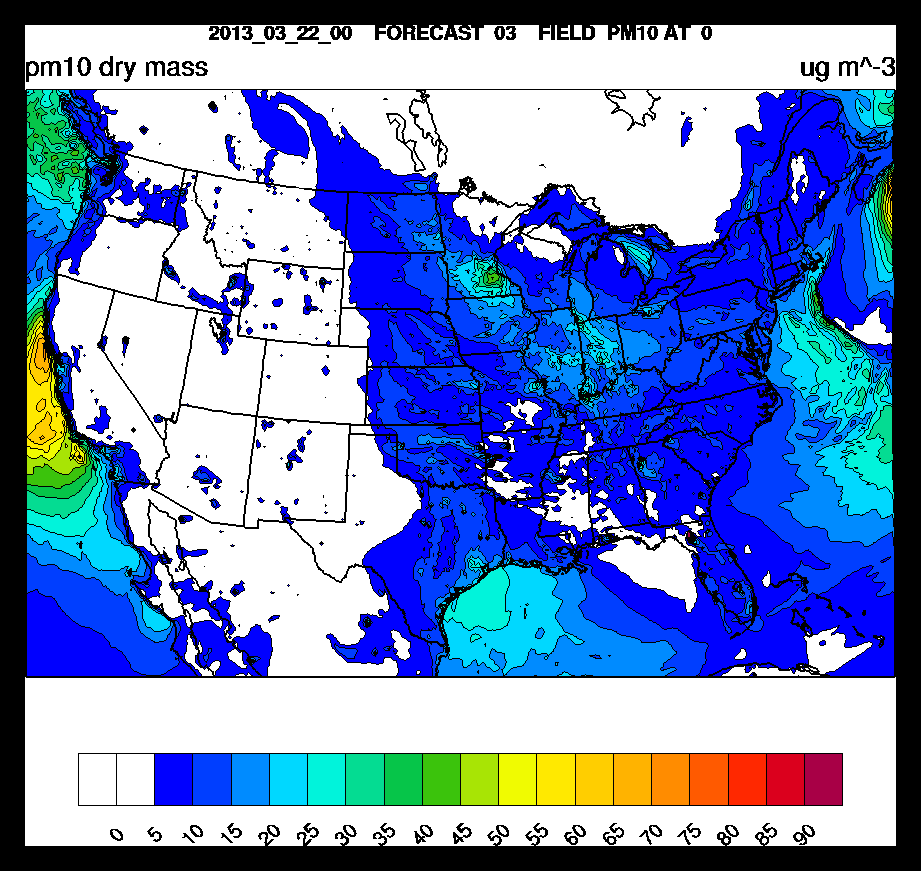 There are currently over 20,000 users 
of WRF from 130 countries.
pm10 forecast @ 8 m (NOAA)
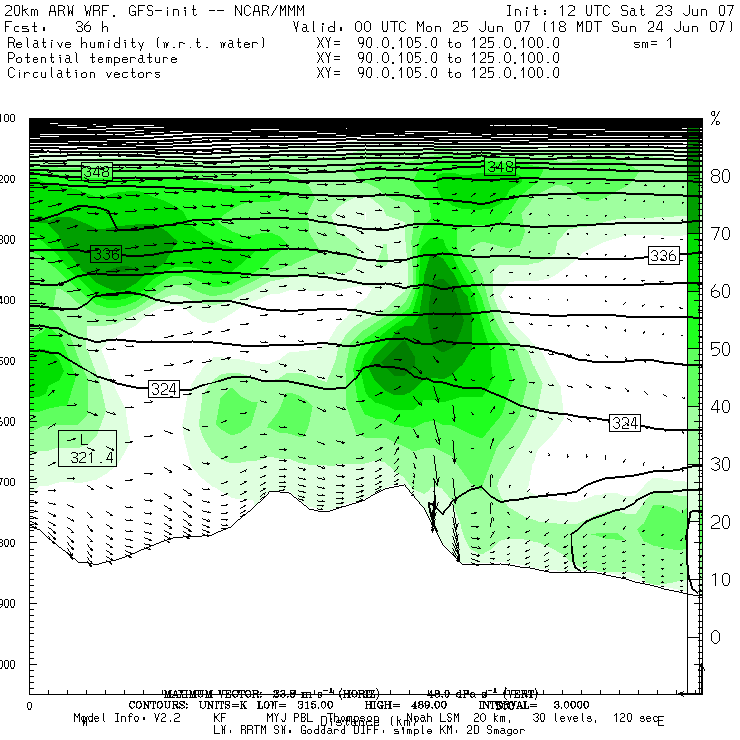 WRF Physics Modules & Coupling
Dynamics Solver – integrates the compressible
	non-hydrostatic Euler equations  (ARW, NMM)
Shortwave Radiation
Colorado 
Front Range
D. Lawrence
west
east
Longwave Radiation
Cloud Microphysics
Cumulus Cloud Parameterization  (dx > 10 km)
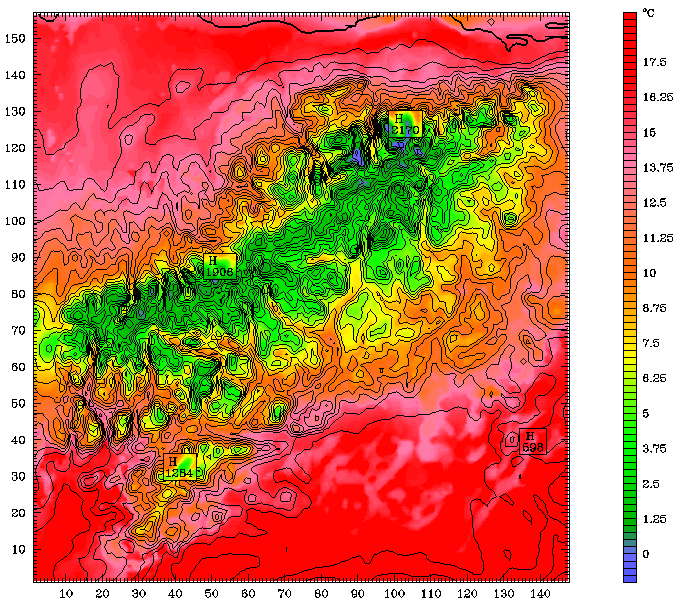 Planetary Boundary Layer  (dz > 100 m)
Land Surface Model
cloud shadowing
[Speaker Notes: There is tight coupling within WRF]
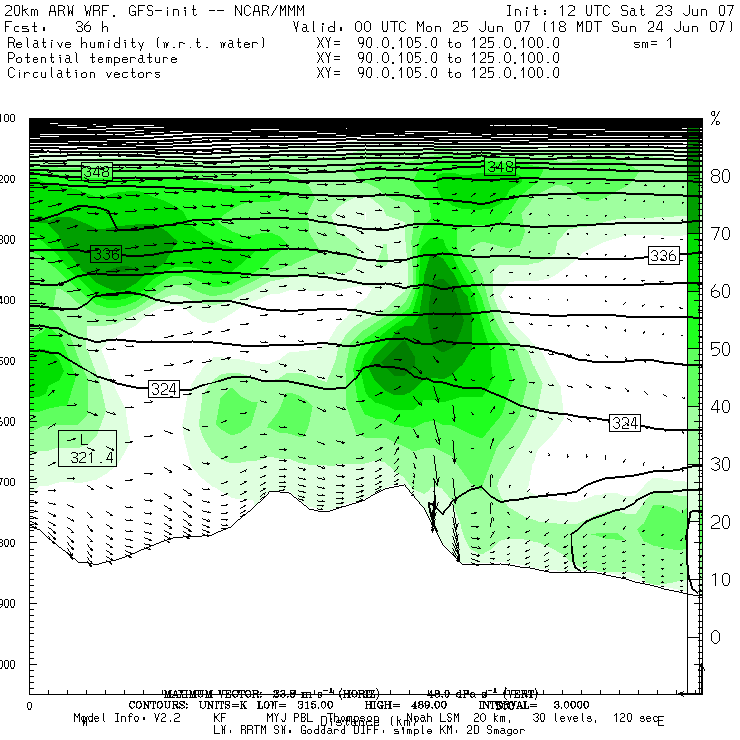 WRF Physics Modules & Coupling
Dynamics Solver – integrates the compressible
	non-hydrostatic Euler equations  (ARW, NMM)
Shortwave Radiation
Colorado 
Front Range
D. Lawrence
Dudhia, Goddard, CAM, RRTMG, FLG, GFDL
west
east
Longwave Radiation
RRTM, CAM, RRTMG, Goddard, FLG, Held-Suarez, GFDL
Cloud Microphysics
Kessler; Lin; NCEP; WSM 3,5,6 class; Eta; Goddard; Thompson; Milbrandt; 
      Morrison; SBU-Ylin; WDM 5,6 class, NSSL 2-moment
Cumulus Cloud Parameterization
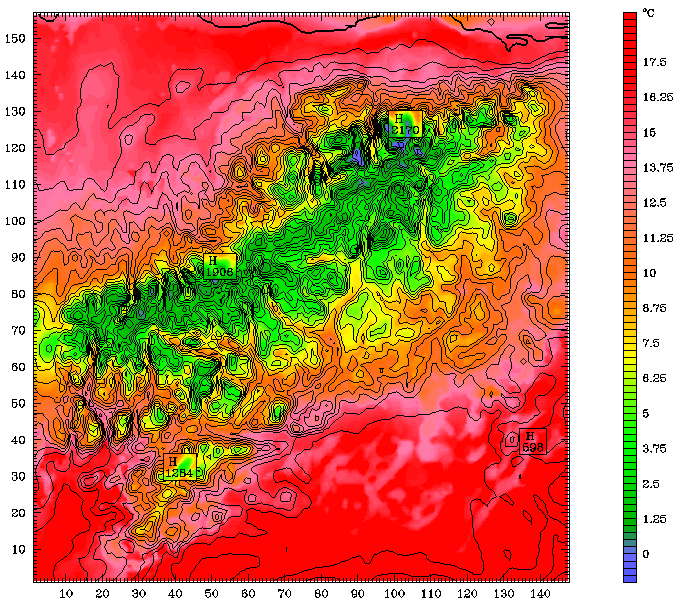 Kain-Fritsch, Betts-Miller-Janjic, Grell-Devenvi, Arakawa-Schubert,
      Grell-3, Tiedtke, Zhang-McFarlane, new SAS
Planetary Boundary Layer
YSU, MYJ, GFS, QNSE, MYNNx, ACM2, BouLac, UW, TEMF, MRF
Land Surface Model
Noah LSM, RUC LSM, Pleim-Xiu LSM, NoahMP, SSiB, (CLM)
cloud shadowing
[Speaker Notes: There is tight coupling within WRF]
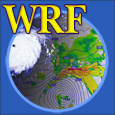 WRF Physics Modules & Coupling
Cloud Microphysics - parameterizations
D. Lawrence
from Dudhia, Overview of WRF Physics
[Speaker Notes: There is tight coupling within WRF]
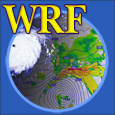 WRF Physics Modules & Coupling
Cloud Microphysics – schemes in v3.4
D. Lawrence
from Dudhia, Overview of WRF Physics
[Speaker Notes: There is tight coupling within WRF]
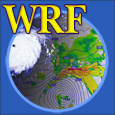 WRF Physics Modules & Coupling
Cloud Microphysics
              – interaction with Longwave Radiation schemes
from Dudhia, Overview of WRF Physics
[Speaker Notes: There is tight coupling within WRF]
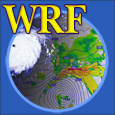 WRF Physics Modules & Coupling
Cloud Microphysics
              – interaction with Shortwave Radiation schemes
from Dudhia, Overview of WRF Physics
[Speaker Notes: There is tight coupling within WRF]
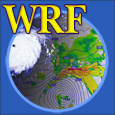 Spatial Discretization
Arakawa C-grid
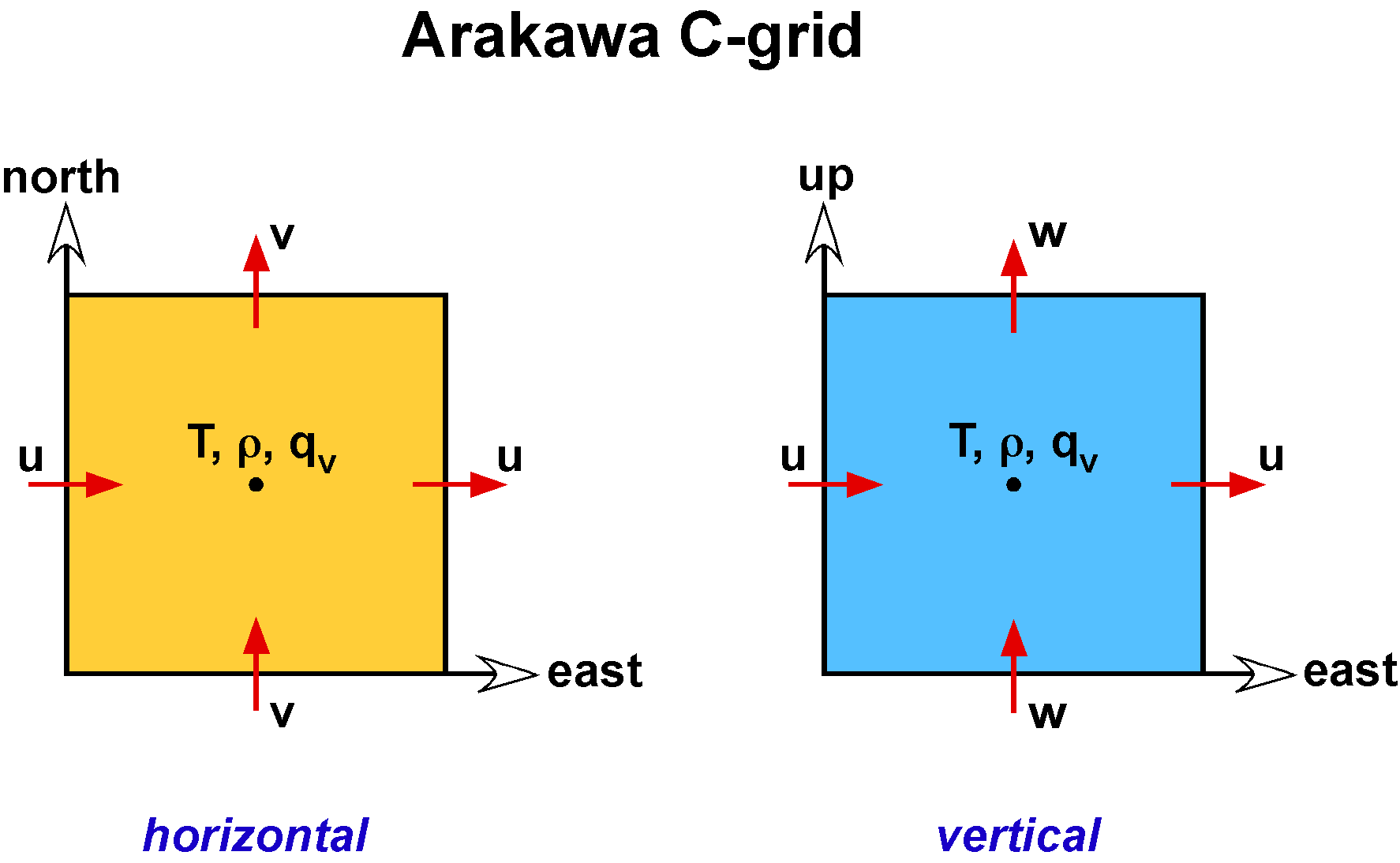 WRF uses the flux-form of the Euler equations
    (conserves mass, enthalpy, …)
[Speaker Notes: like Control Volume methods (if you’re familiar with them)
* velocities & fluxes are calculated on the grid cell boundaries
* conserves scalars]
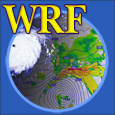 WRF Output & Diagnostic Fields
Atmosphere, Precipitation
Near Surface
air temperature
 pressure
 density
 water vapor density
 wind speed & direction
 vorticity
 convective instability
surface skin temperature
 soil temperature
 snow depth
 snow water equivalent
 soil moisture
 soil liquid water
 downward shortwave flux @ sfc
 downward longwave flux @ sfc
 upward sensible heat flux @ sfc
 upward moisture flux @ sfc
 upward latent heat flux @ sfc
 ground heat flux
 wind shear
 surface friction velocity u*
 surface runoff
 underground runoff
precipitation (rain, sleet, graupel, hail, snow)
 convective vs. non-convective precip.
 column-integrated precipitable water
 cloud cover
 cloud ceiling
 cloud-top temperature
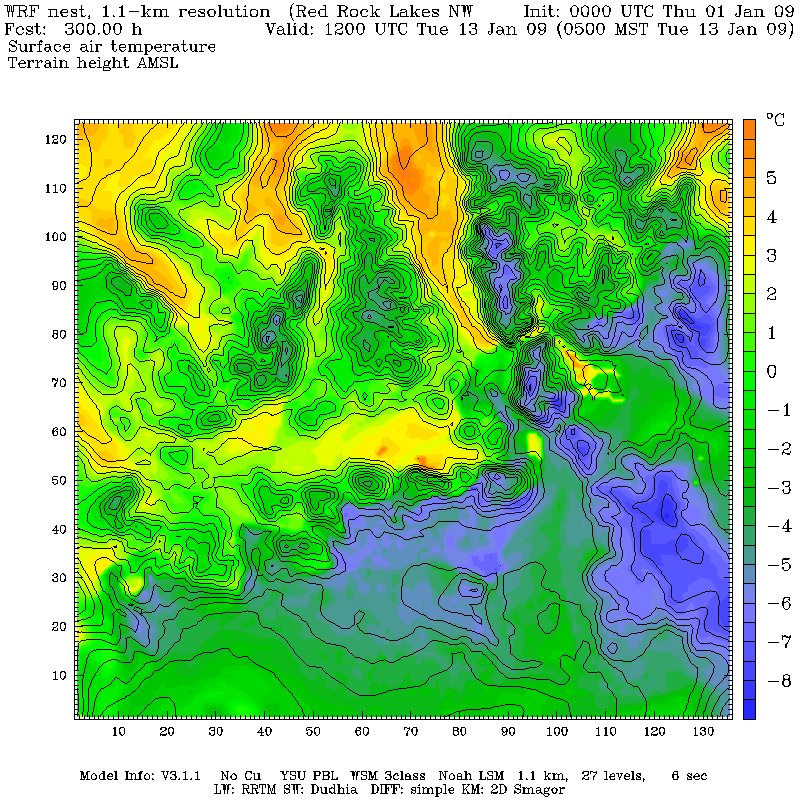 Surface Air Temperature (RRL NWR)
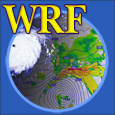 Boundary & Initial Conditions
1) Retrospective Analyses
2) Future (or Past) Projections
(110-250 km)
e.g. NCEP Global Analysis
e.g. an AOGCM
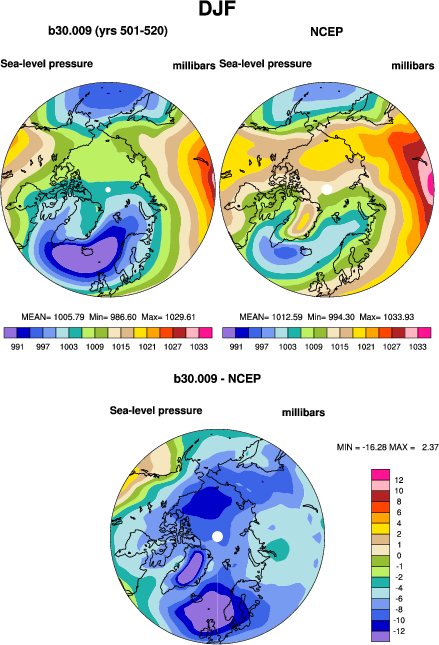 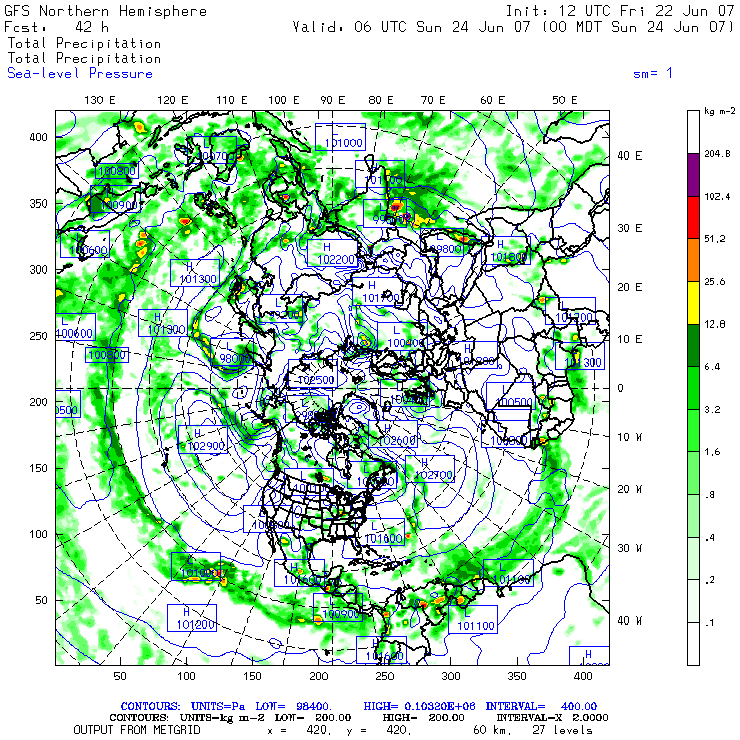 (180-250 km)
Nest WRF within large-scale circulation
projected by a global model.
Nest WRF within observed
large-scale circulation.
[Speaker Notes: There’s two ways to run WRF (assuming you’re not using a global version)]
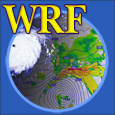 Initial Conditions
Lower Boundary
3D Fields
elevation
vegetation categories
soil categories
water categories (ocean, lake)
albedo
surface roughness
surface pressure
surface temperature (land & ocean)
soil temperature
soil moisture
snow cover
sea-ice coverage
air temperature
winds
relative humidity
geopotential height
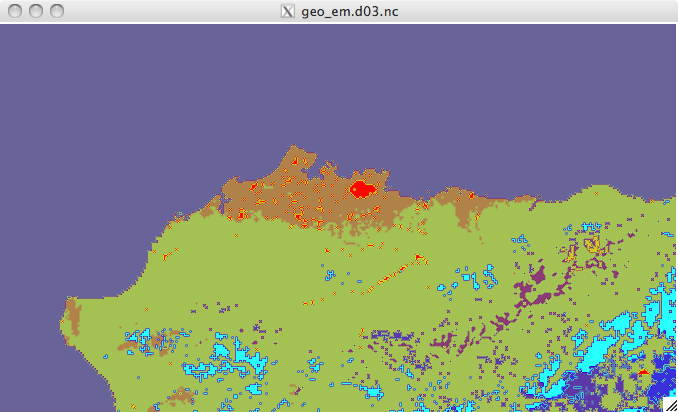 vegetation
categories
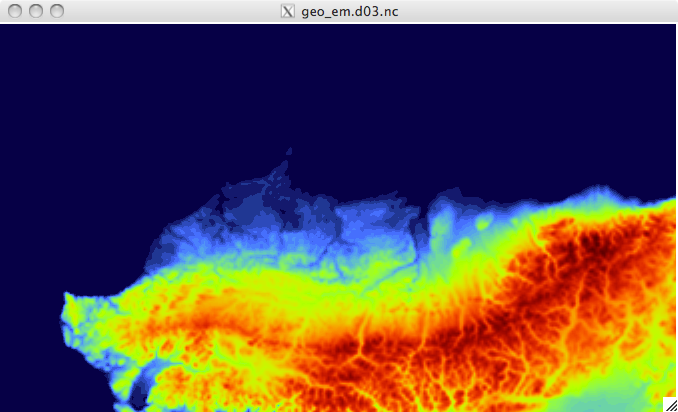 elevation
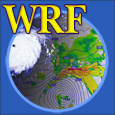 Boundary Conditions
sea-ice concentration
Lateral boundaries  (every 6 hours)
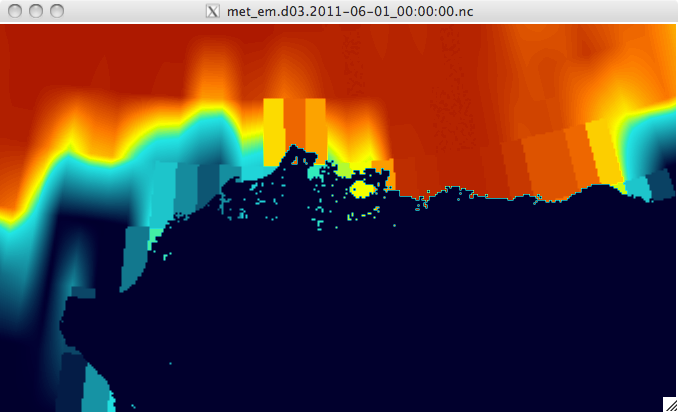 2011-06-01
Beaufort Sea
air temperature
winds
relative humidity
geopotential height
surface pressure
Chukchi Sea
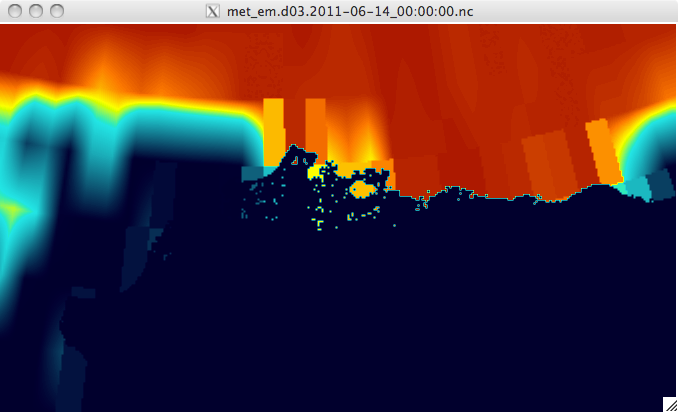 2011-06-14
Lower boundary*
SSTs
sea-ice coverage
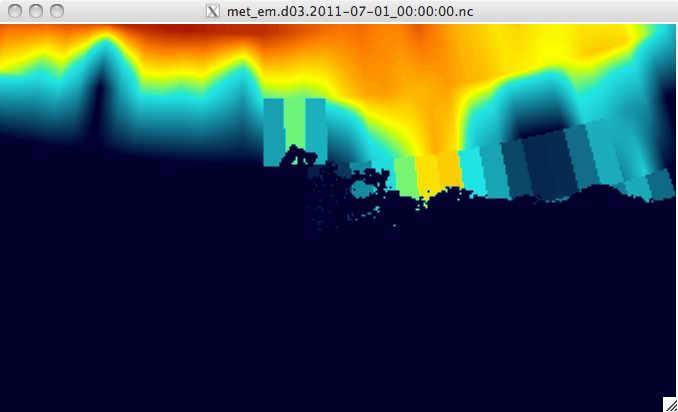 2011-07-01
* for runs longer than 1 week
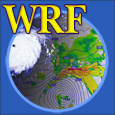 WRF Nesting Capability
Provides higher resolution in nested areas.
1-way
 2-way interactive
 moving nest
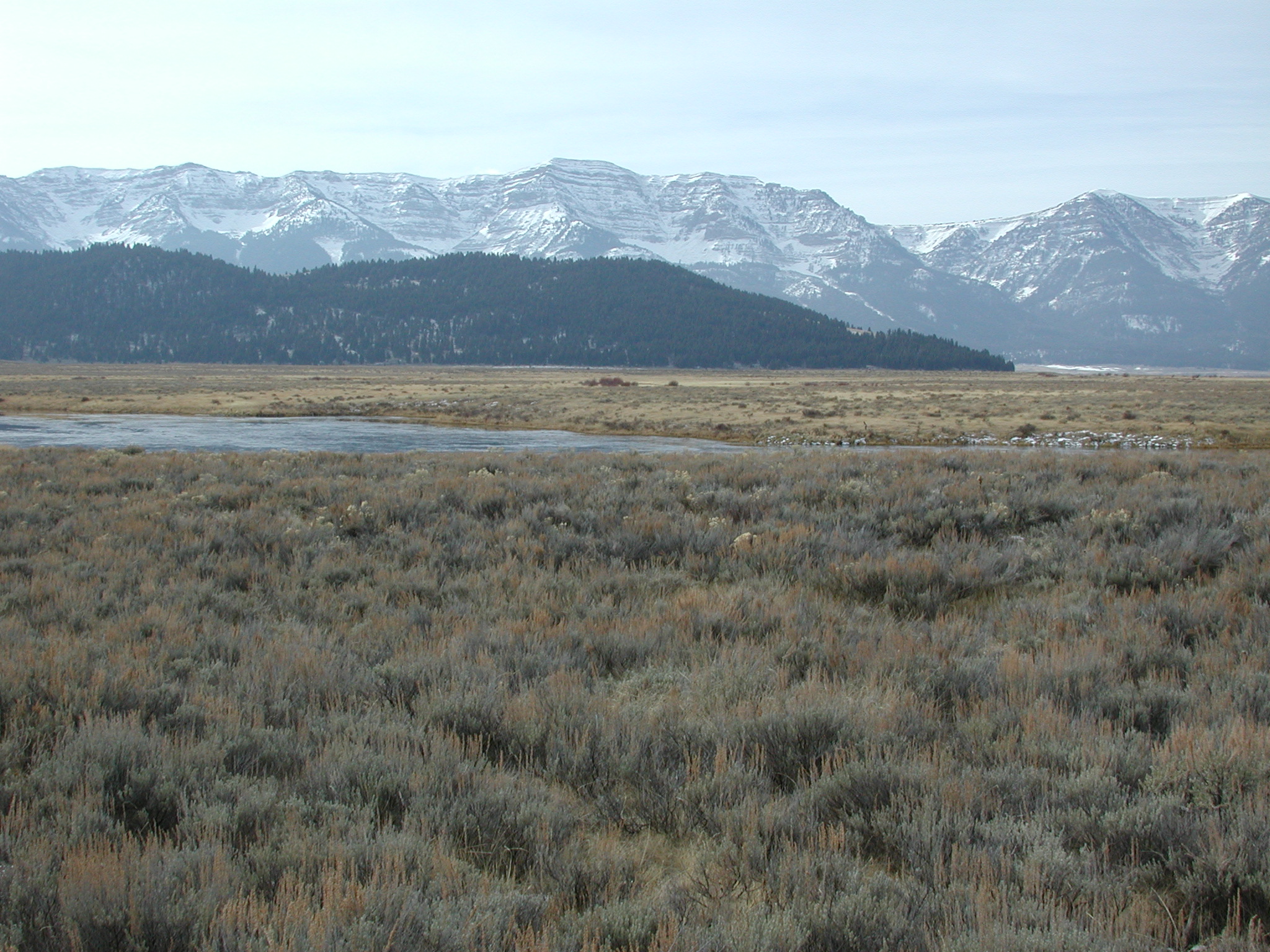 Example 2-way:  Red Rock Lakes NWR, Montana
[Speaker Notes: * so I’m going to walk you through an example.
* suppose you’re interested in the wetlands found in the RRL NWR.]
Parent Domain: 30-km resolution
Sample 2-way WRF Nests
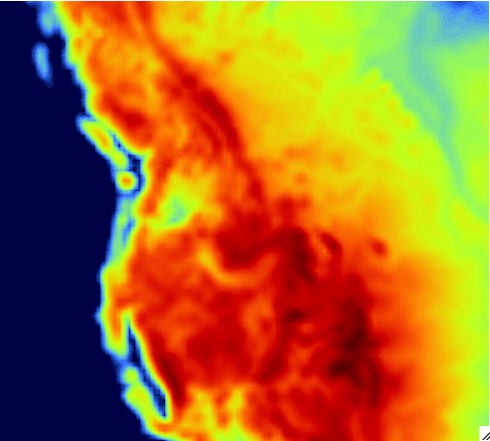 D2: 10-km resolution
WRF outer boundary
large-scale
circulation
DEM
[Speaker Notes: Point out where our area of interest is (RRL NWR)
 Explain 2-way interation.]
Parent Domain: 30-km resolution
Sample 2-way WRF Nests
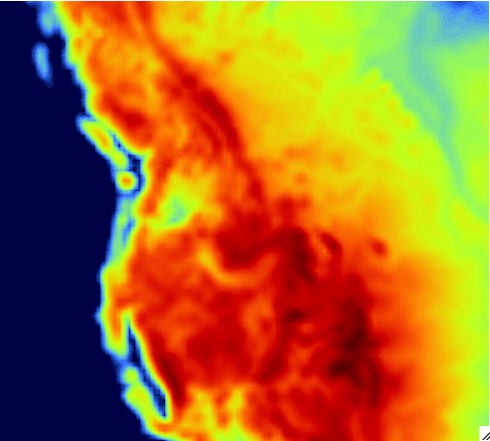 D2: 10-km resolution
WRF outer boundary
3.3 km domains
large-scale
circulation
DEM
[Speaker Notes: Point out where our area of interest is (RRL NWR)
 Explain 2-way interation.]
Parent Domain: 30-km resolution
Sample 2-way WRF Nests
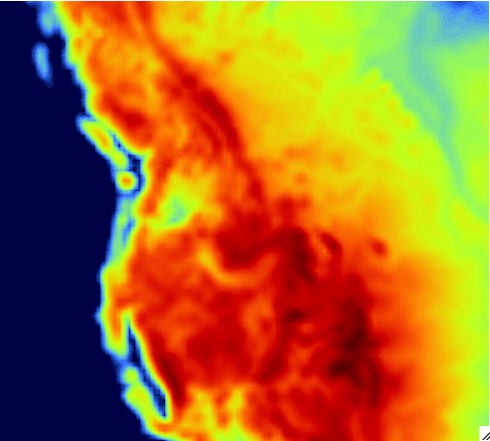 D2: 10-km resolution
WRF outer boundary
3.3 km domains
1.1 km domain
large-scale
circulation
DEM
[Speaker Notes: Point out where our area of interest is (RRL NWR)
 Explain 2-way interation.]
Red Rock Lakes NWR
30 km
150 s
Parent Domain:
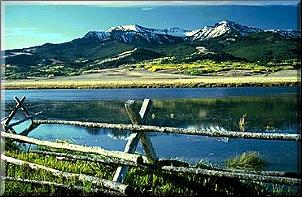 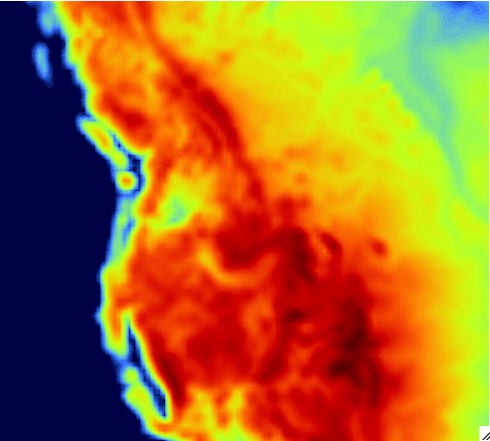 200 km
DEM
[Speaker Notes: or looking at it another way …
 For numerical stability, everything in this domain needs to calculated every 150 s.]
Red Rock Lakes NWR
30 km
150 s
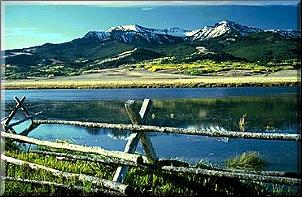 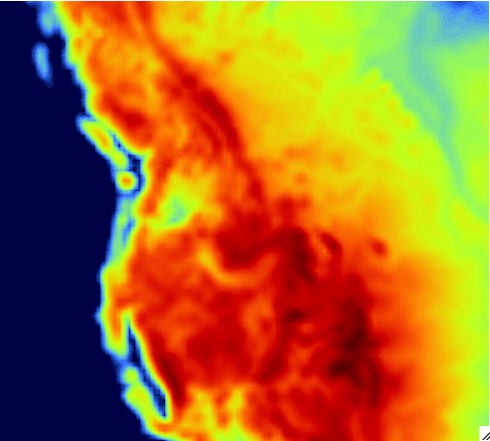 10 km
50 s
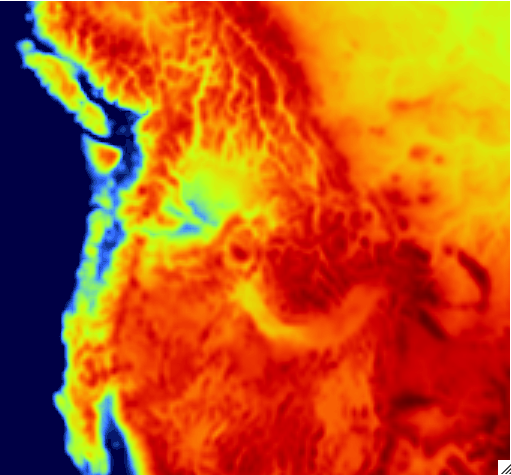 200 km
DEM
[Speaker Notes: and then a 3-km resolution nest …]
Red Rock Lakes NWR
30 km
150 s
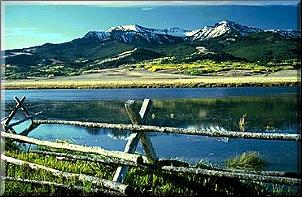 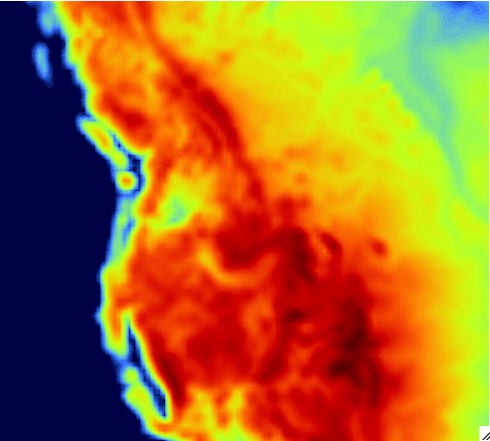 10 km
50 s
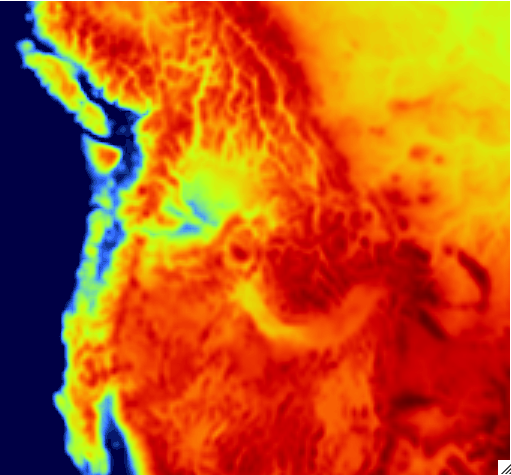 3.3 km
17 s
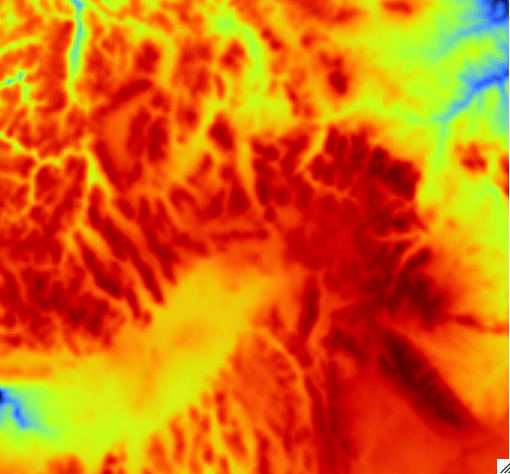 200 km
DEM
[Speaker Notes: this still isn’t fine enough to see the RRL NWR, so we declare a 1-km resolution nest]
Red Rock Lakes NWR
30 km
150 s
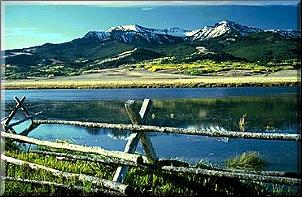 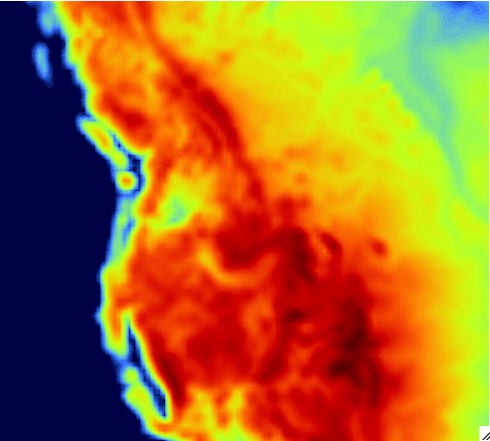 10 km
50 s
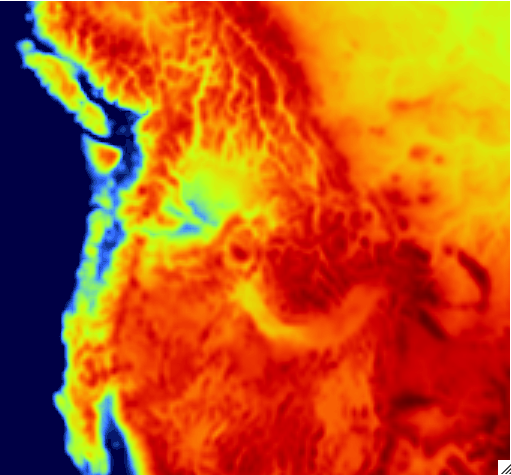 3.3 km
17 s
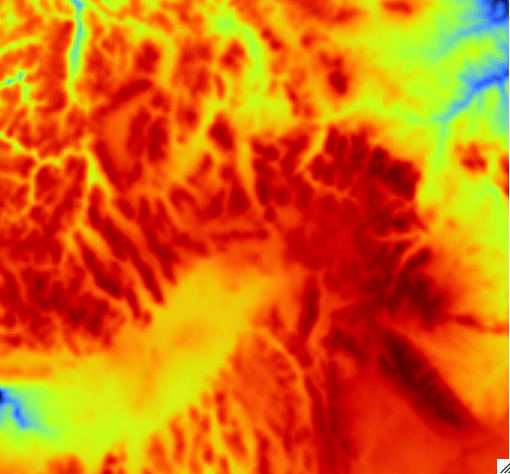 200 km
1.1 km
6 s
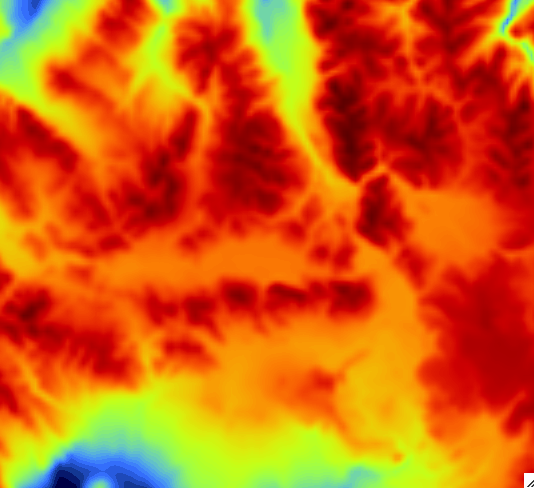 DEM
The Need for Parallel
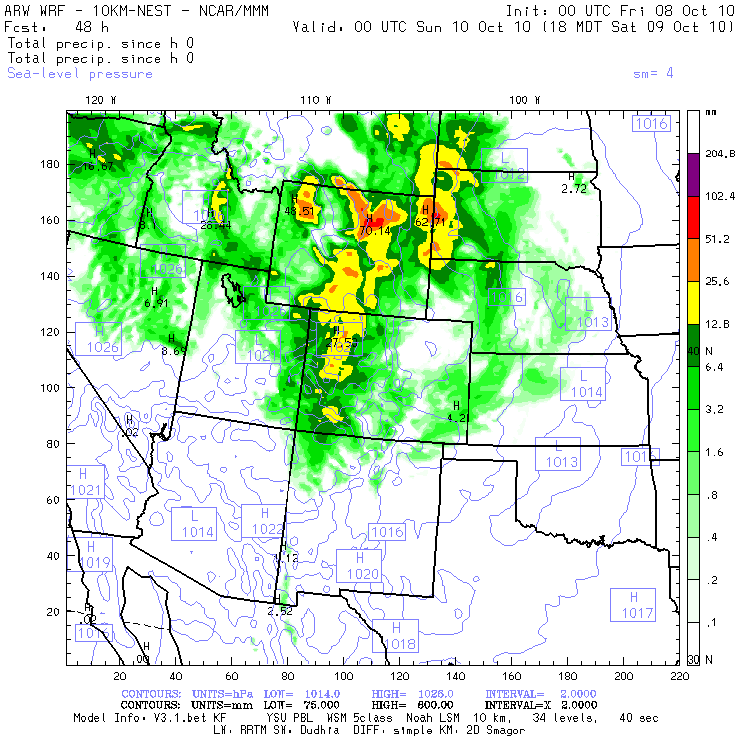 A 48-hr WRF forecast for the continental U.S. would take 52 hours to calculate at 12-km resolution on a:
Dual core, 4.7 GHz chip
64-bit floating point precision
16 GB per processor
 ~ 6 Gflop/s  (circa 2008)
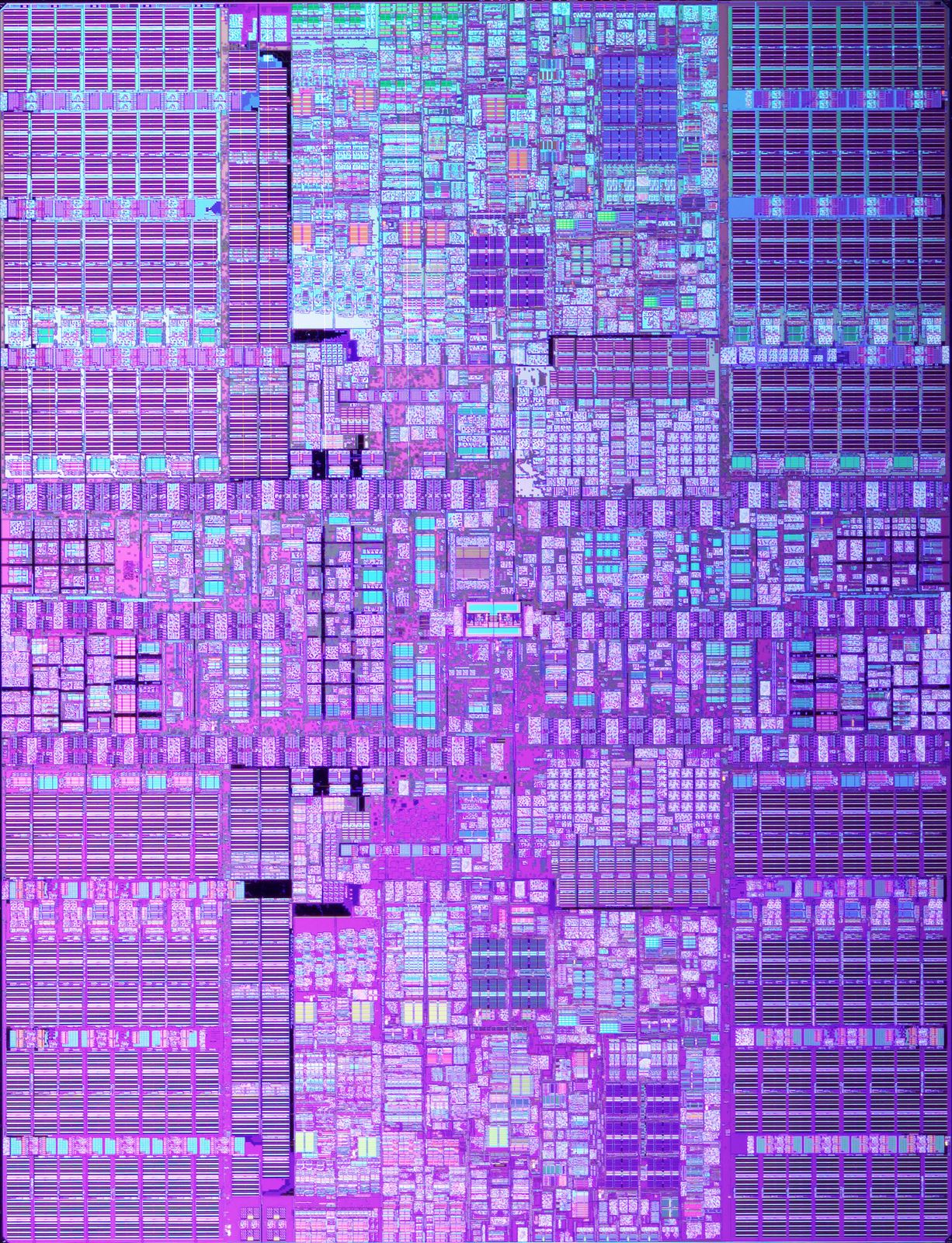 [Speaker Notes: And for regional climate simulations, we want to run simulations for years and at higher resolutions.]
2 Levels of WRF Parallelism
Model Domain
patch 1
node 1
2
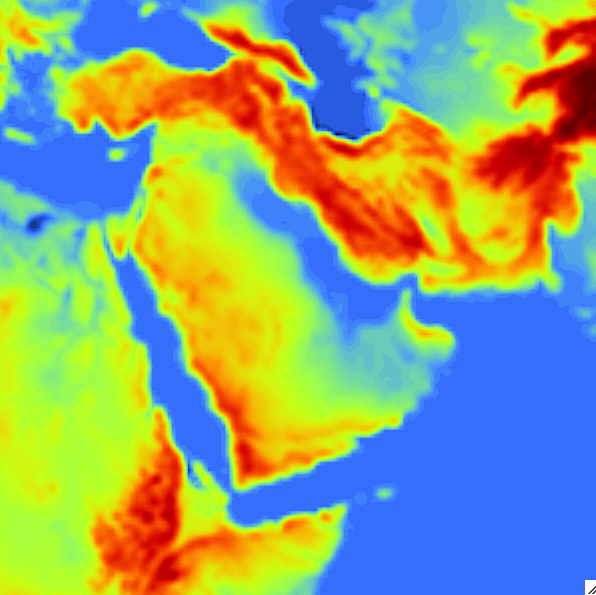 3
Distributed Memory Parallel
Model domain is decomposed
  into Patches, one for each
  distributed memory Node.
mpi
Communication:  MPI
Example: 9 available nodes,
	9 patches
9
8
7
[Speaker Notes: So to be useful, WRF has to run in parallel.]
2 Levels of WRF Parallelism
Model Domain
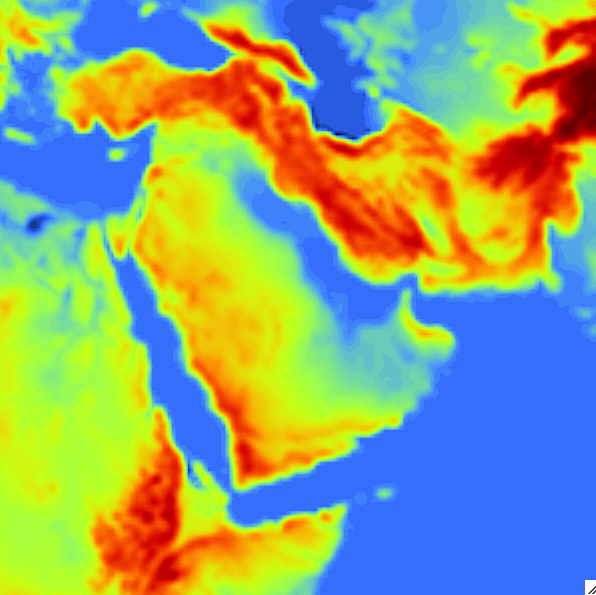 Shared Memory Parallel
Each patch is decomposed
  into Tiles, one for each
  shared memory processor.
patch 5
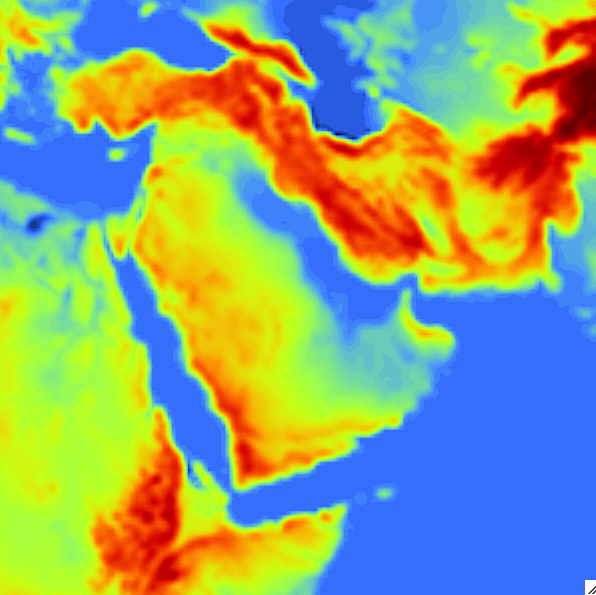 tile 1
processor 1
Communication:  OpenMP
t8
p8
Example: 8 processors per node
2 Levels of WRF Parallelism
Model Domain
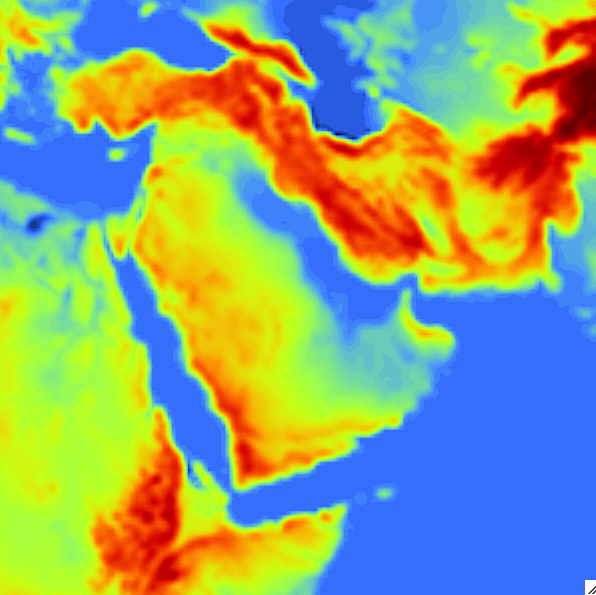 Shared + Distributed Memory 
Parallel
Model domain is decomposed
  into Patches & Tiles.
Communication:  
		OpenMP & MPI
Example: 9 available nodes,
	72 processors
[Speaker Notes: WRF is written so it can take advantage of both Shared Memory and Distributed Memory parallelism.]
WRF Multiprocessor Performance
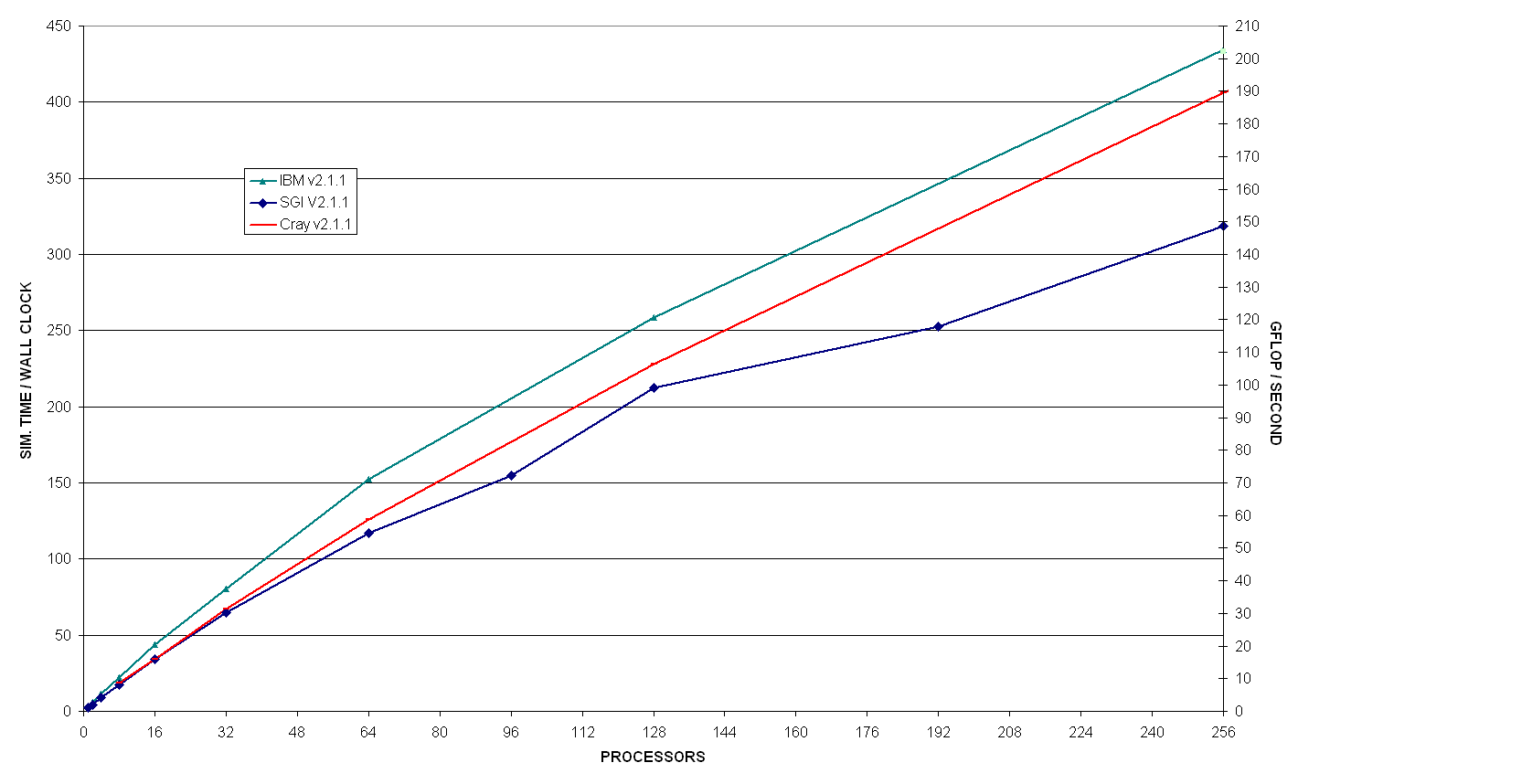 12km CONUS Benchmark
4.6 million grid cells
~7400 ops/cell-step
(adapted from John Michalakes, NCAR)
[Speaker Notes: 32 processors sufficient for 48 hour fcst in 1 hour; 1024 processors gives fcst in under 4 mins
Scaling on 1024 processors is only about 34%, drops below 50% on about 500.]
WRF Multiprocessor Performance
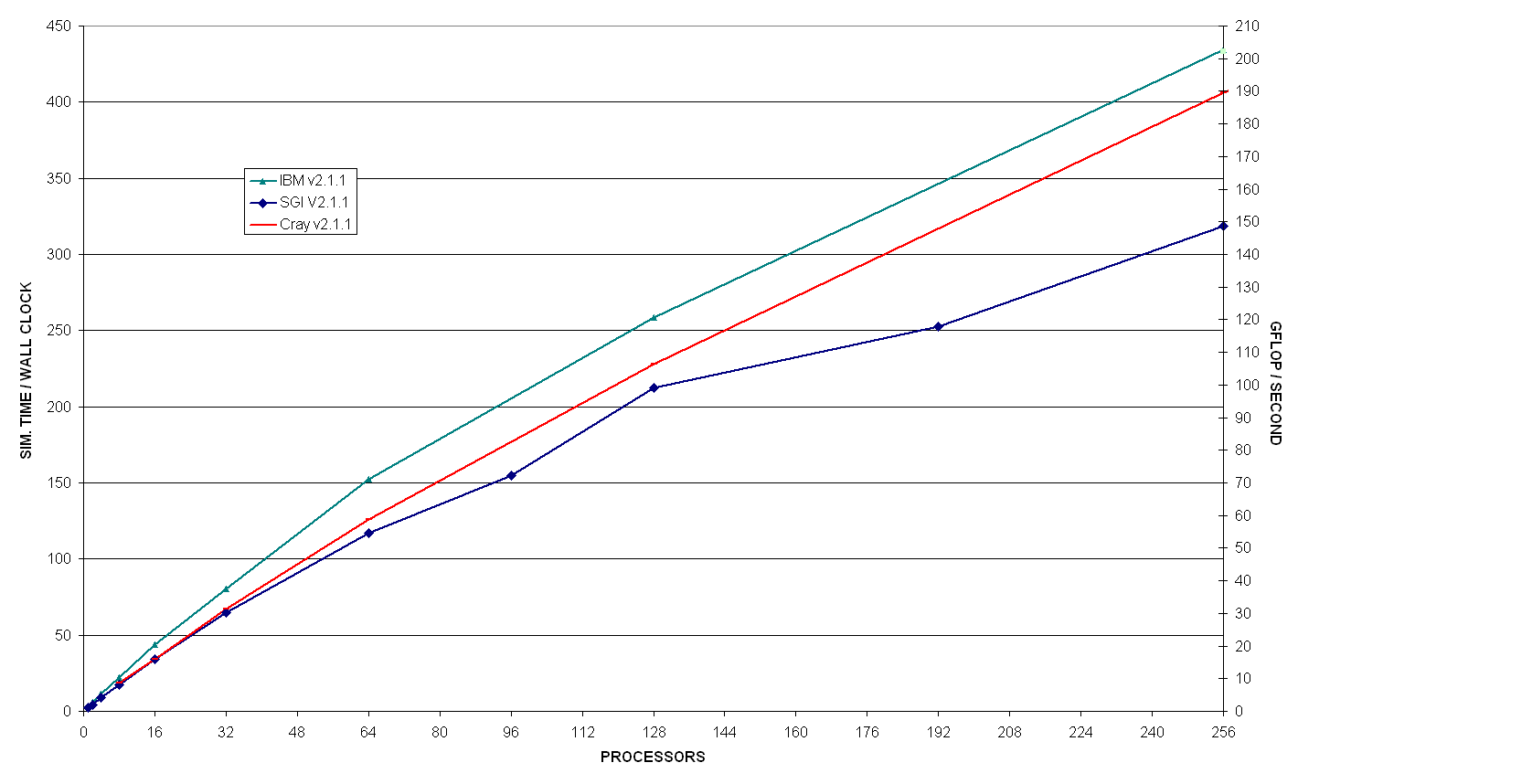 ideal
12km CONUS Benchmark
4.6 million grid cells
~7400 ops/cell-step
(adapted from John Michalakes, NCAR)
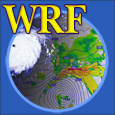 Software / Hardware Requirements
Platforms
Software
Vendor	Hardware		  OS   
 Cray	X1			  UniCOS
 Cray	AMD			  Linux
 IBM		Power Series	  AIX
 IBM		Power Series	  Linux
 SGI		IA64/Opteron	  Linux
 COTS*	IA32			  Linux
 COTS*	IA64/Opteron	  Linux
 Mac		Power Series	  Darwin
 Mac		Intel			  Darwin
 NEC	NEC			  Linux
Fortran 90/95 compiler
 C compiler
 Perl
 netcdf library
 Public domain mpich for MPI
 NCAR Graphics is also handy
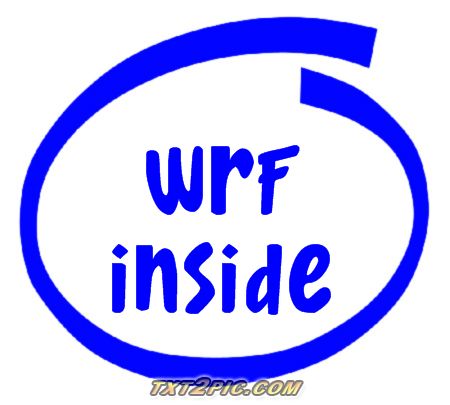 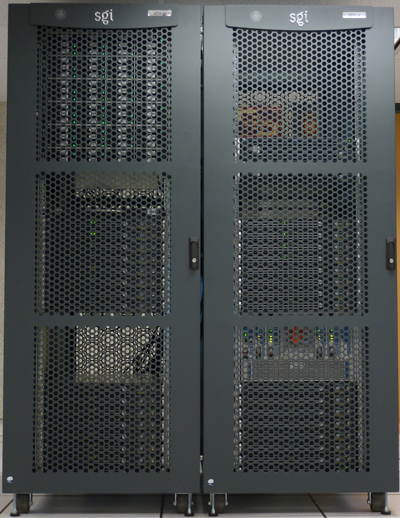 CSDMS HPCC
(beach)
* commercial off the shelf
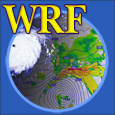 3.  Resources
WRF model description and documentation
 WRF tutorials
 Links to model download site
 Links to site for downloading data needed to drive WRF
 Links to specialized WRF versions
 Real-time WRF forecasts
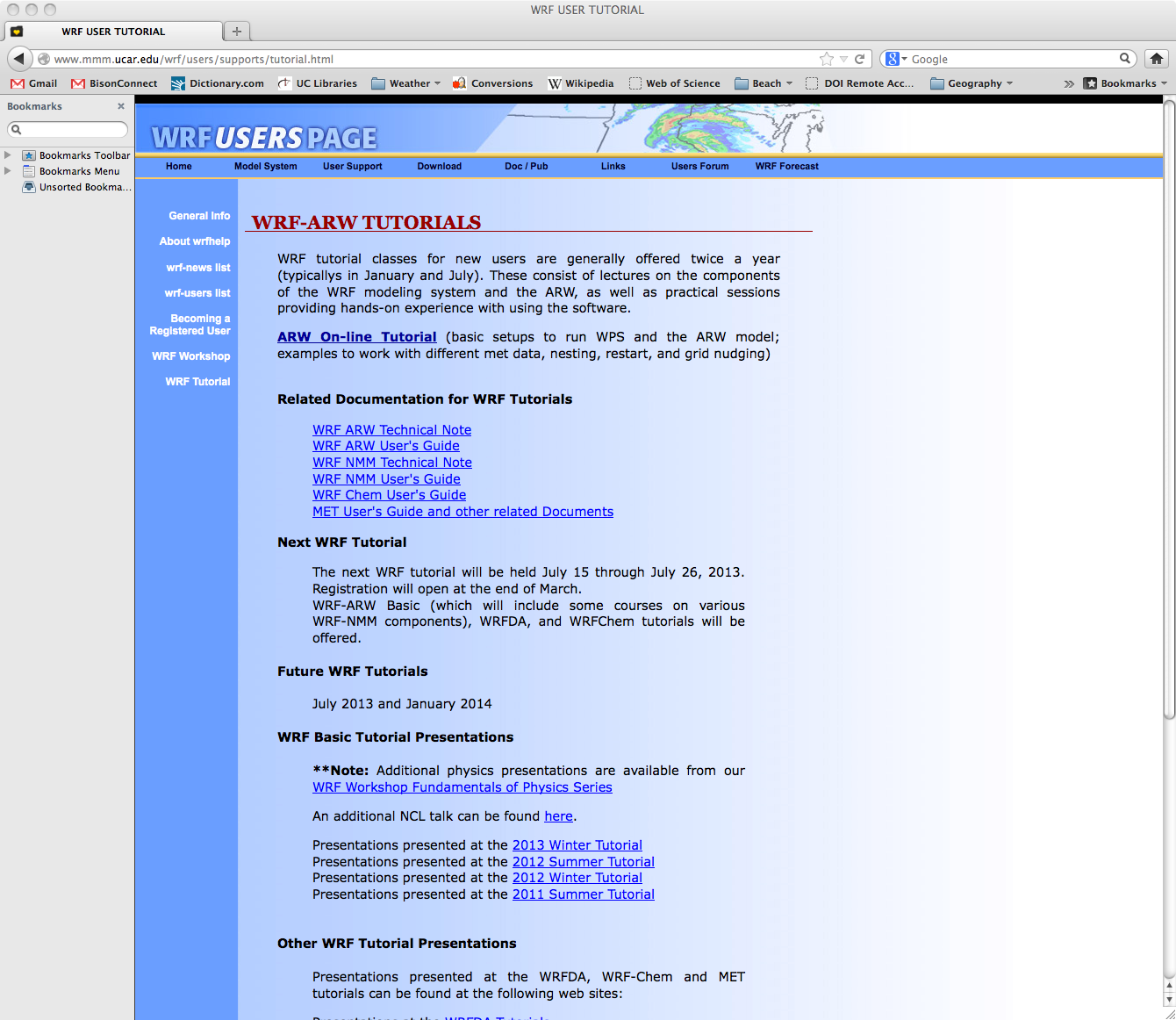 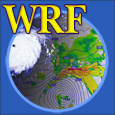 3.  Resources
WRF home page
http://www.wrf-model.org/index.php
 WRF-ARW user's page
http://www.mmm.ucar.edu/wrf/users/
 WRF-NMM user's page
http://www.dtcenter.org/wrf-nmm/users/
 WRF tutorials
http://www.mmm.ucar.edu/wrf/users/supports/tutorial.html
 WRF source code
	http://www.mmm.ucar.edu/wrf/users/download/get_source.html
 Datasets for WRF
	http://rda.ucar.edu/
 Real-time WRF forecasts
http://wrf-model.org/plots/realtime_main.php
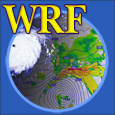 4.  Steps for Running WRF
Simplified WRF Flow Chart
External
data
WRF
pre-processing
system
WRF Model
Post-processing
& visualization
Vapor
WRF
terrestrial
data
NCL
WRF-ARW
WPS
real
RIP4
gridded
MET data
WRF-NMM
MET
(large-scale circulation)
.
.
.
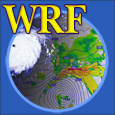 4.  Steps for Running WRF
WRF Pre-processing System (WPS)
WPS
decode met data 
from original sources
ungrib
geogrid
metgrid
real
choose model domain(s)
horizontally interpolate terrestrial data
     onto model grid for each domain
horizontally interpolate met data onto 
model grid for each domain
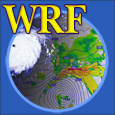 4.  Steps for Running WRF
WRF Model
WRF-ARW
WRF-NMM
Post-processing
& visualization
real
choose vertical model levels
vertically interpolate data onto model levels
create boundary condition file
run WRF model
5.  Examples
Afghanistan
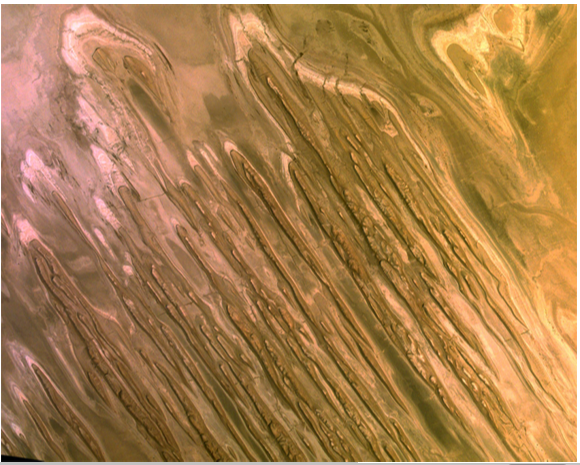 (climate change?)
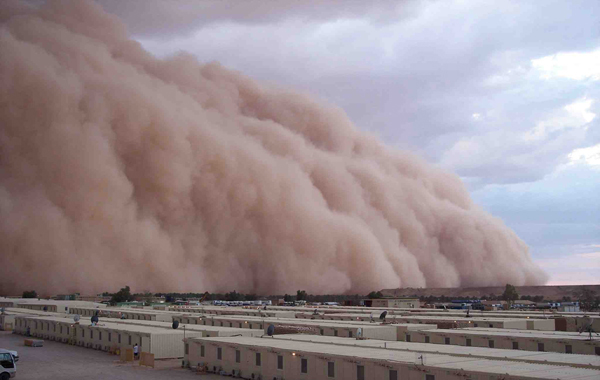 Mojave Desert
(dust storms, 
         wind erosion)
(coastal erosion)
Arctic
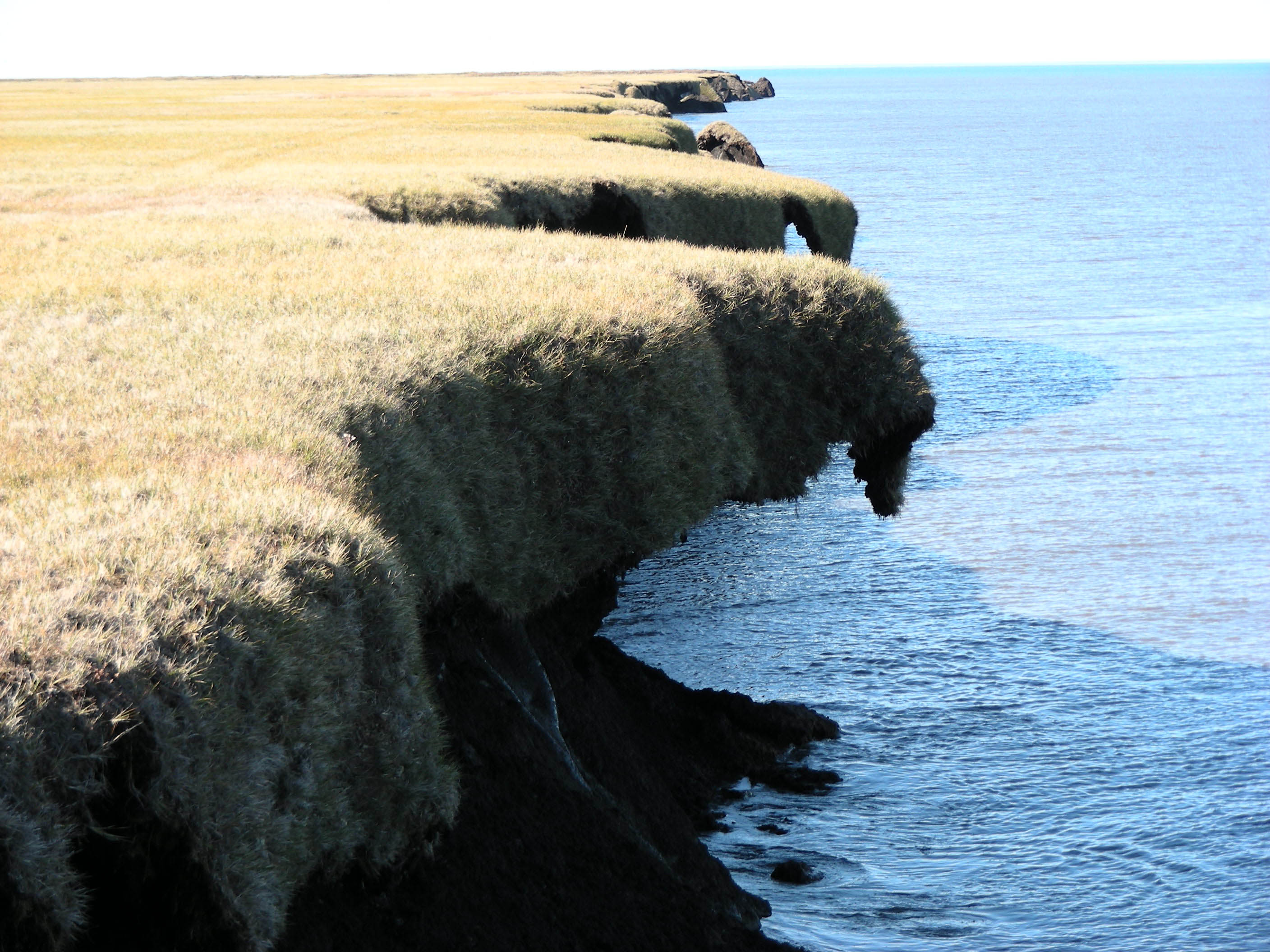 Rocky Mountains
(wetlands, glaciers)
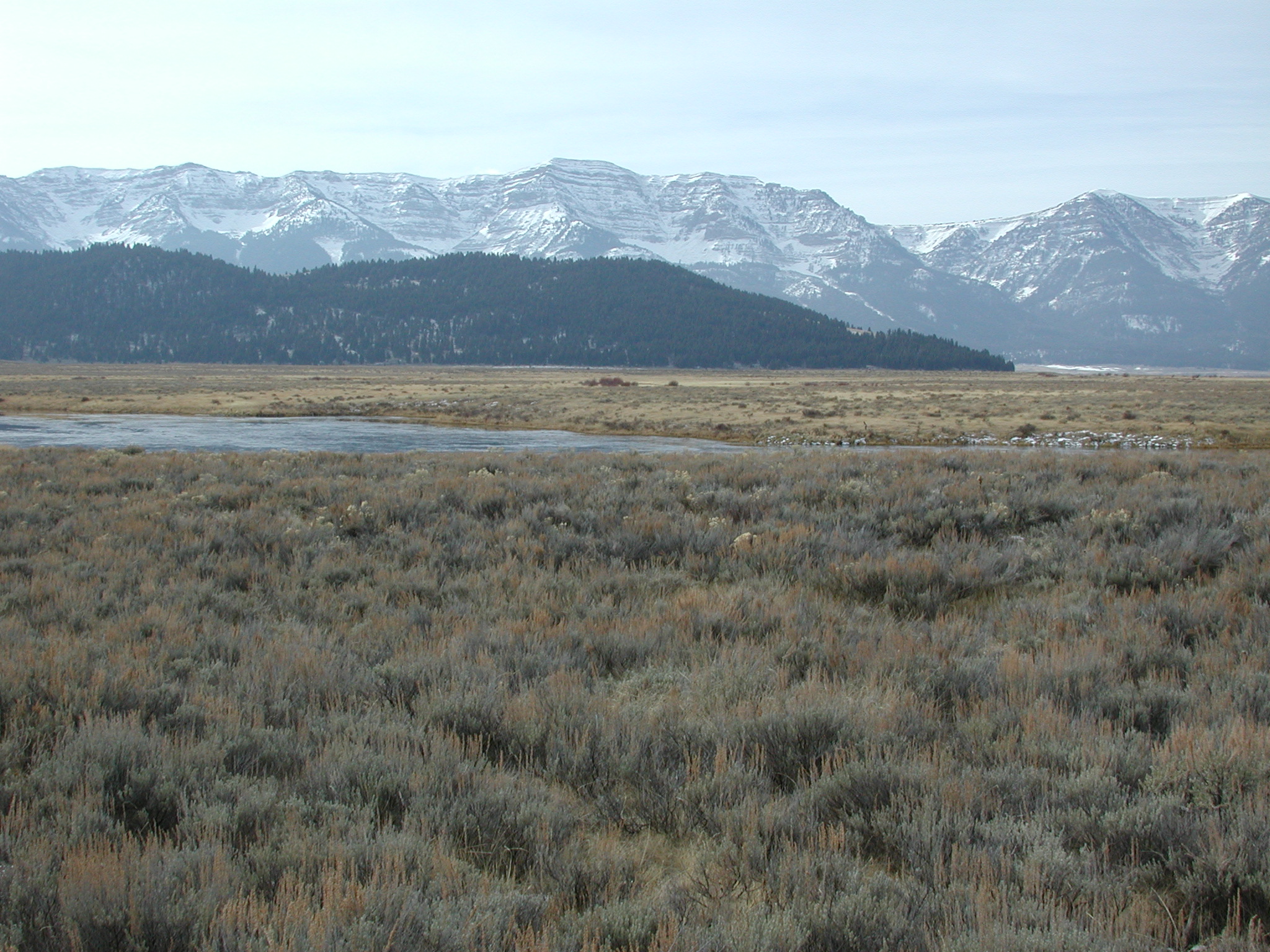 [Speaker Notes: I’ve brought a few examples to illustrate the use of WRF.]
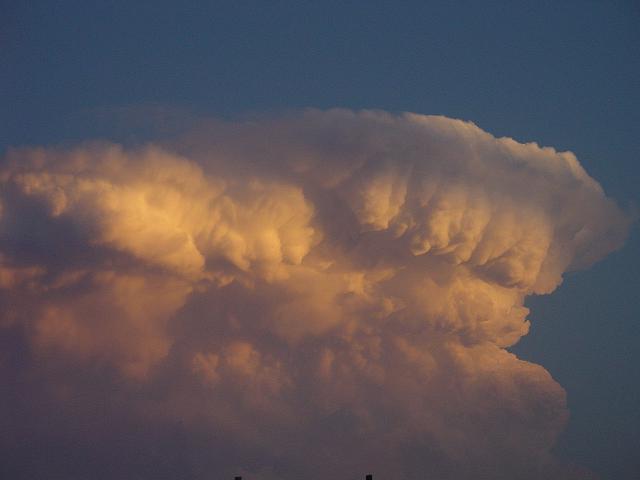 Thanks for coming to the WRF Clinic!
D. Lawrence